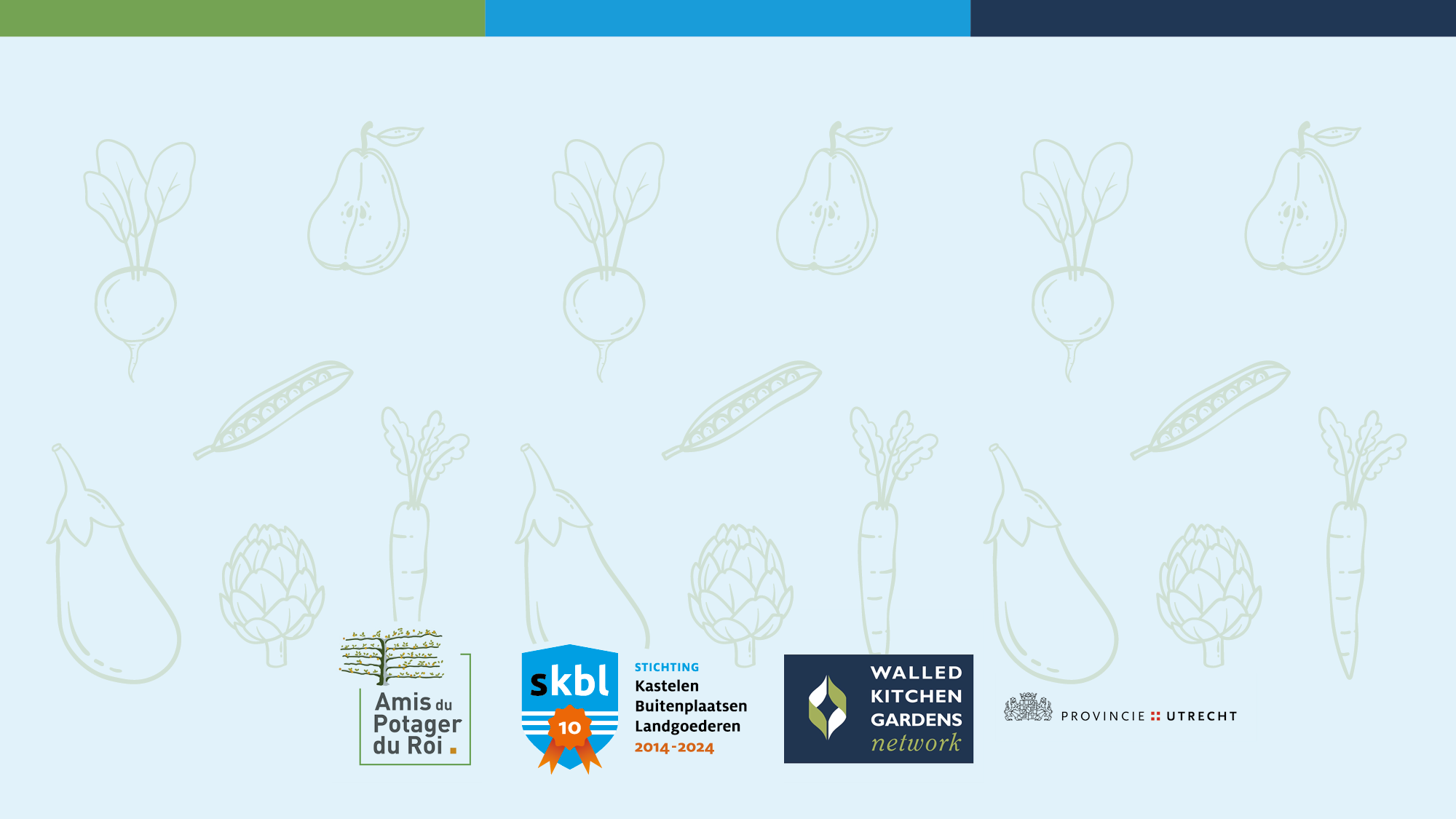 Welcome  |  Bienvenue
Culinary Estate | Domaine culinaire
Parc Broekhuizen
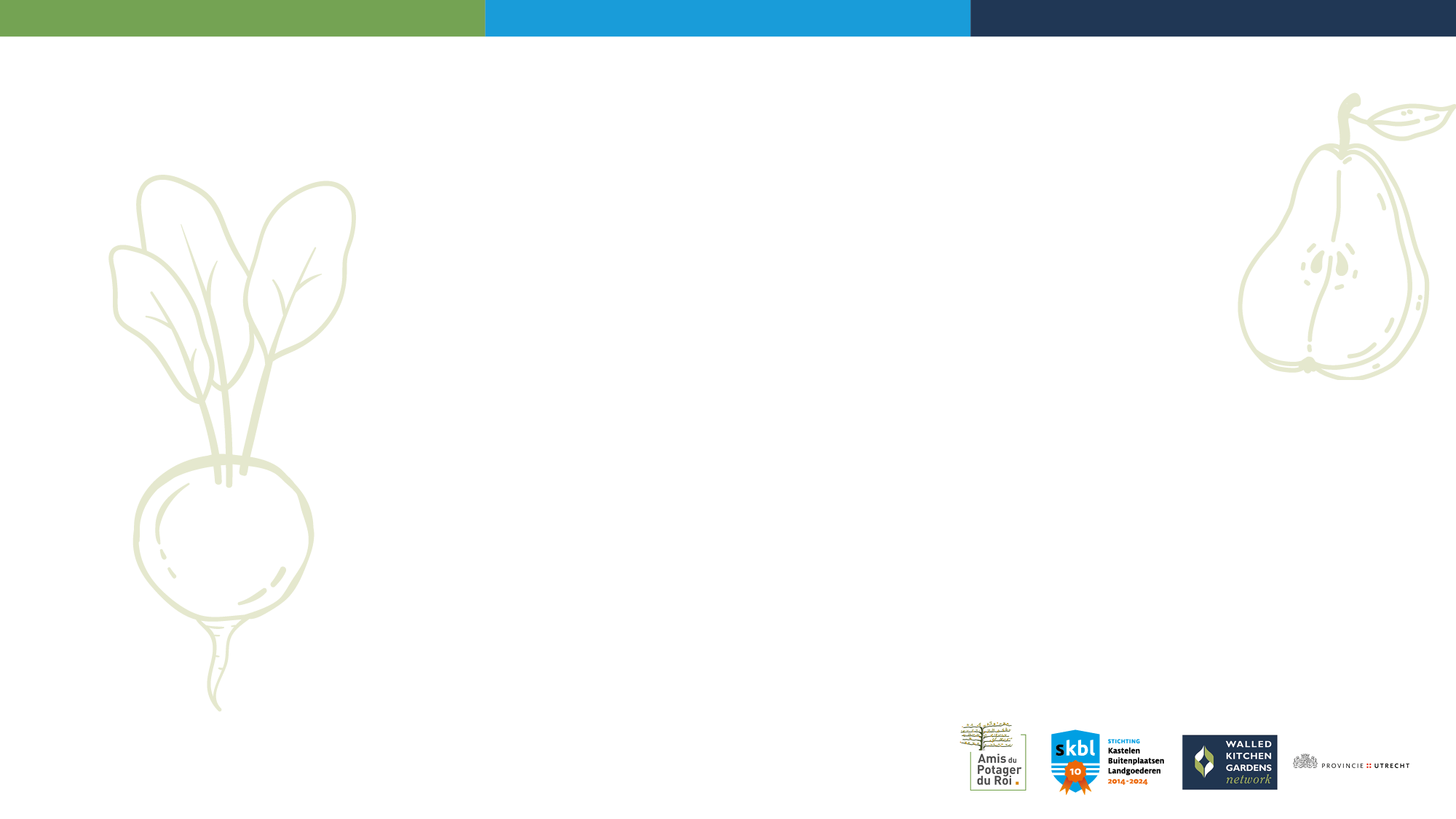 Opening | OuvertureTaco IJzerman
Chair | Président
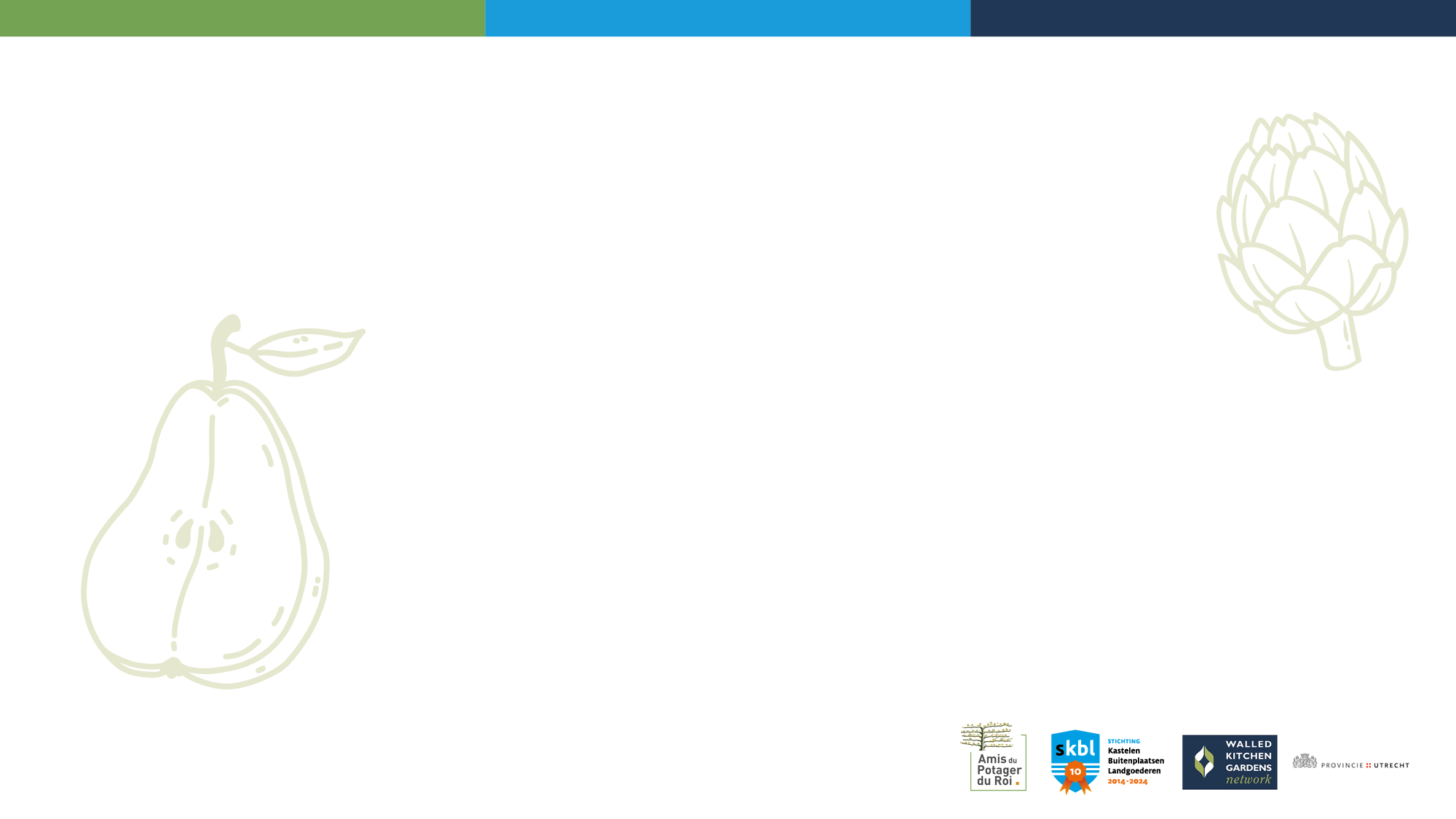 Welcome | BienvenuRené Dessing
Founder and chairman | Fondateur et président sKBL

Mike Kleyn | Lucy Pitman
Walled Kitchen Gardens Network
Alix de Saint Venant | Michel Schlosser
Amis du Potager du Roi
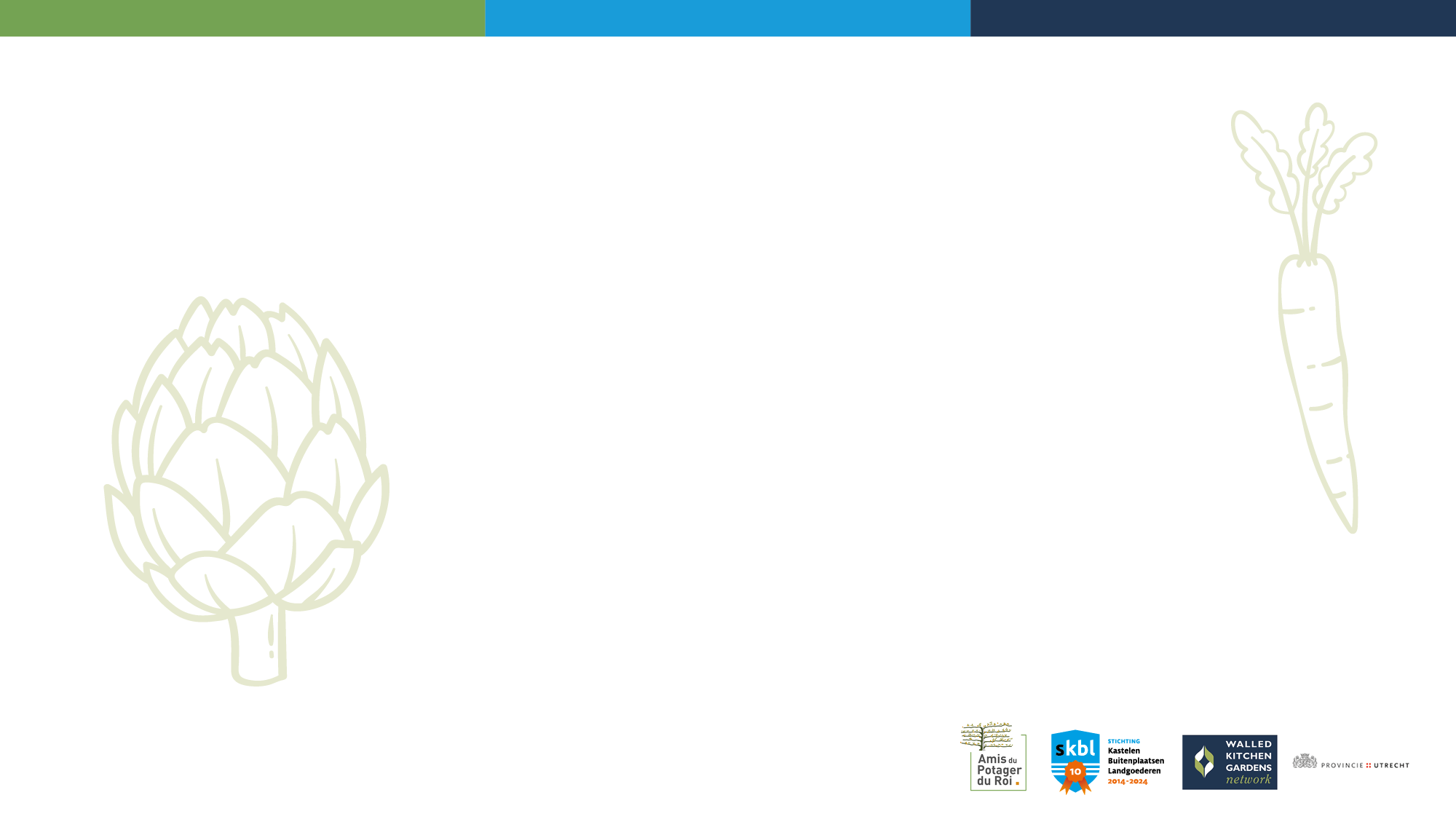 Anne Wolff
Lecturer | Maître de conferences
Centre of landscape studies, University of Groningen
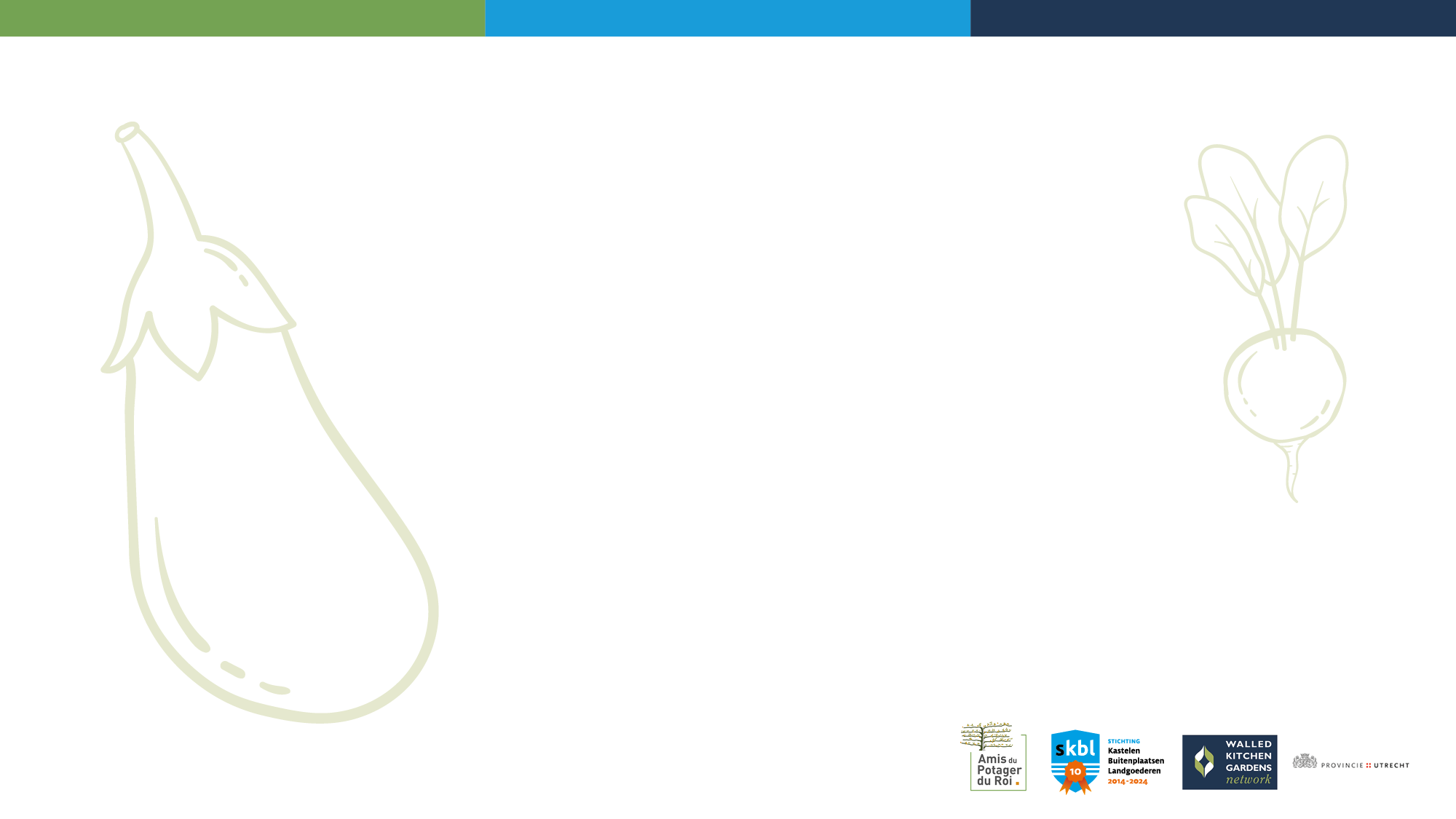 Rob van Muilecom
Deputy culture & heritage Province of Utrecht
Adjoint culture & patrimoine Province d’Utrecht
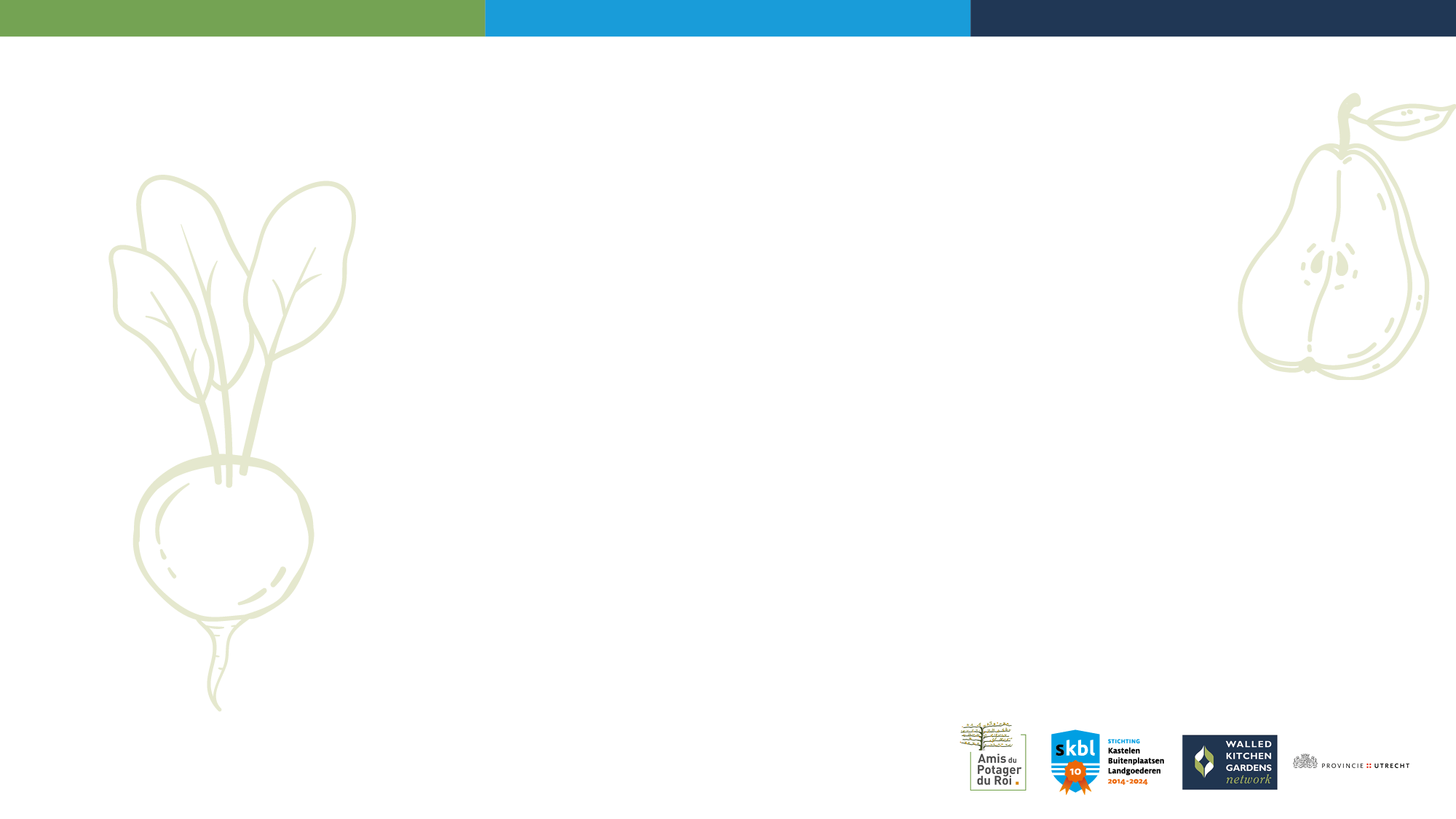 Egbert Jaap Mooiweer
Stewart of Twickel Estate
Intendant du Domaine Twickel
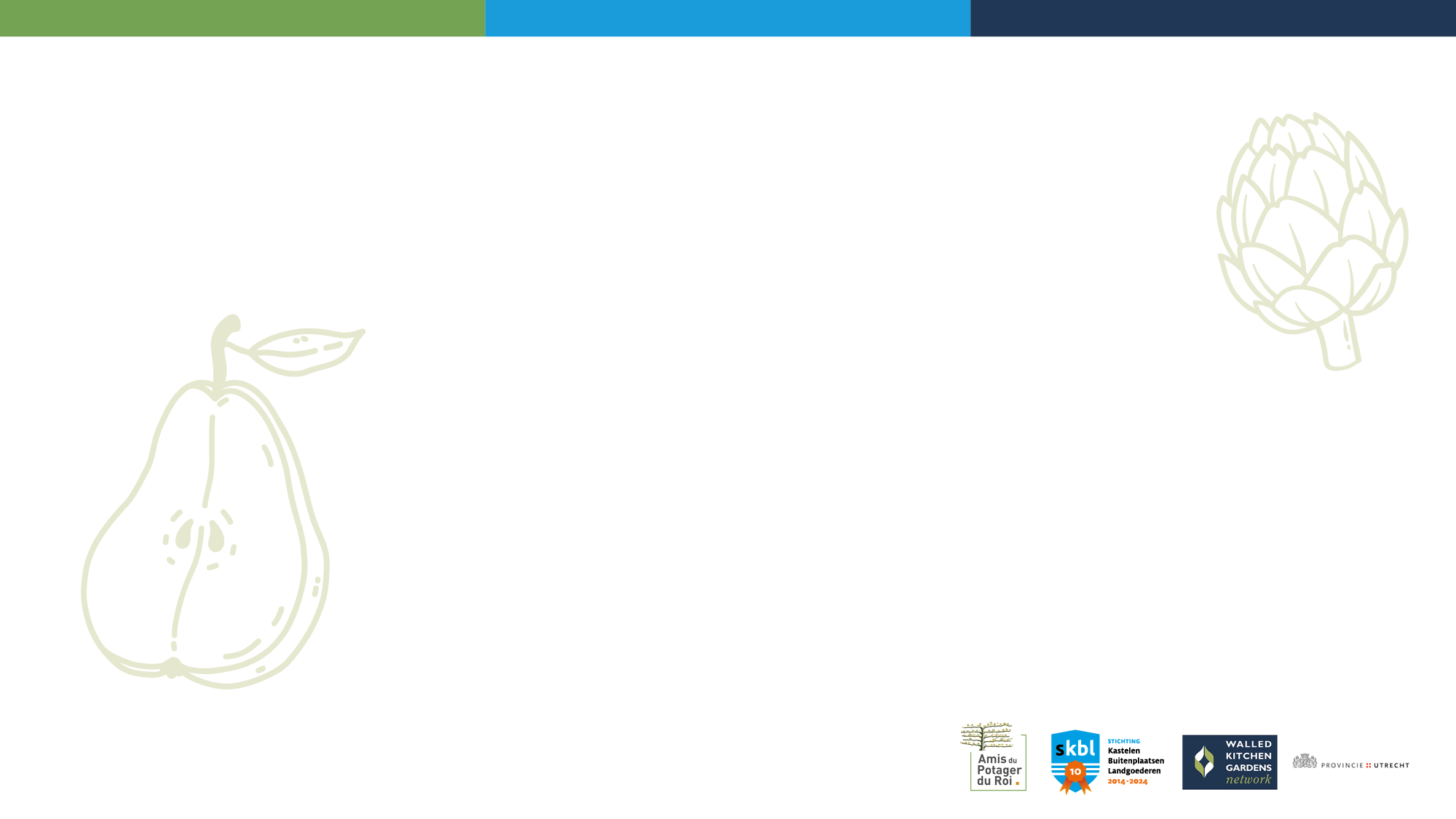 Dirk van Apeldoorn
Research lecturer, Wageningen University
Maître de conférences, Université de Wageningen
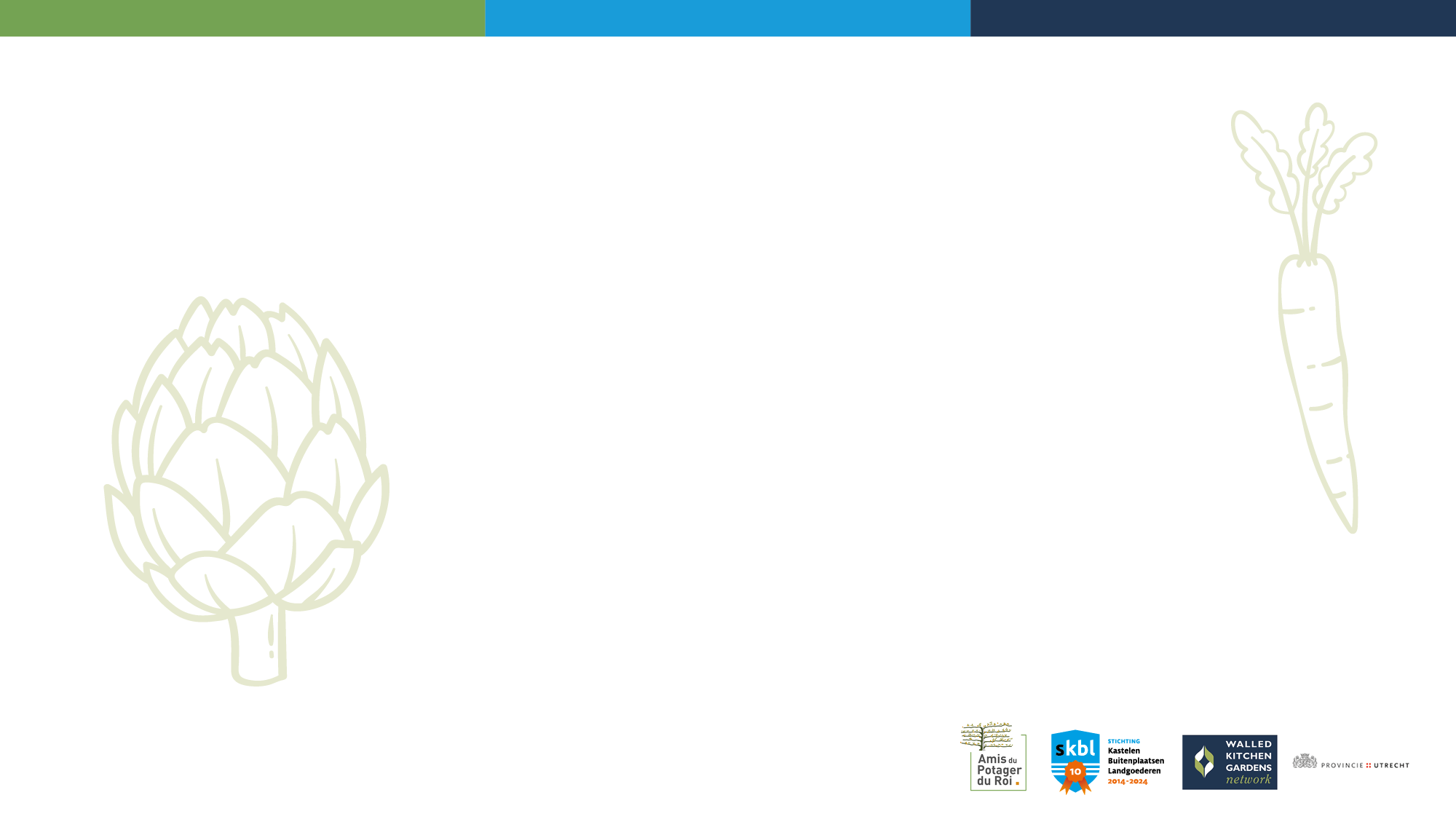 Alix de Saint Venant&Michel Schlosser
Amis du Potager du Roi
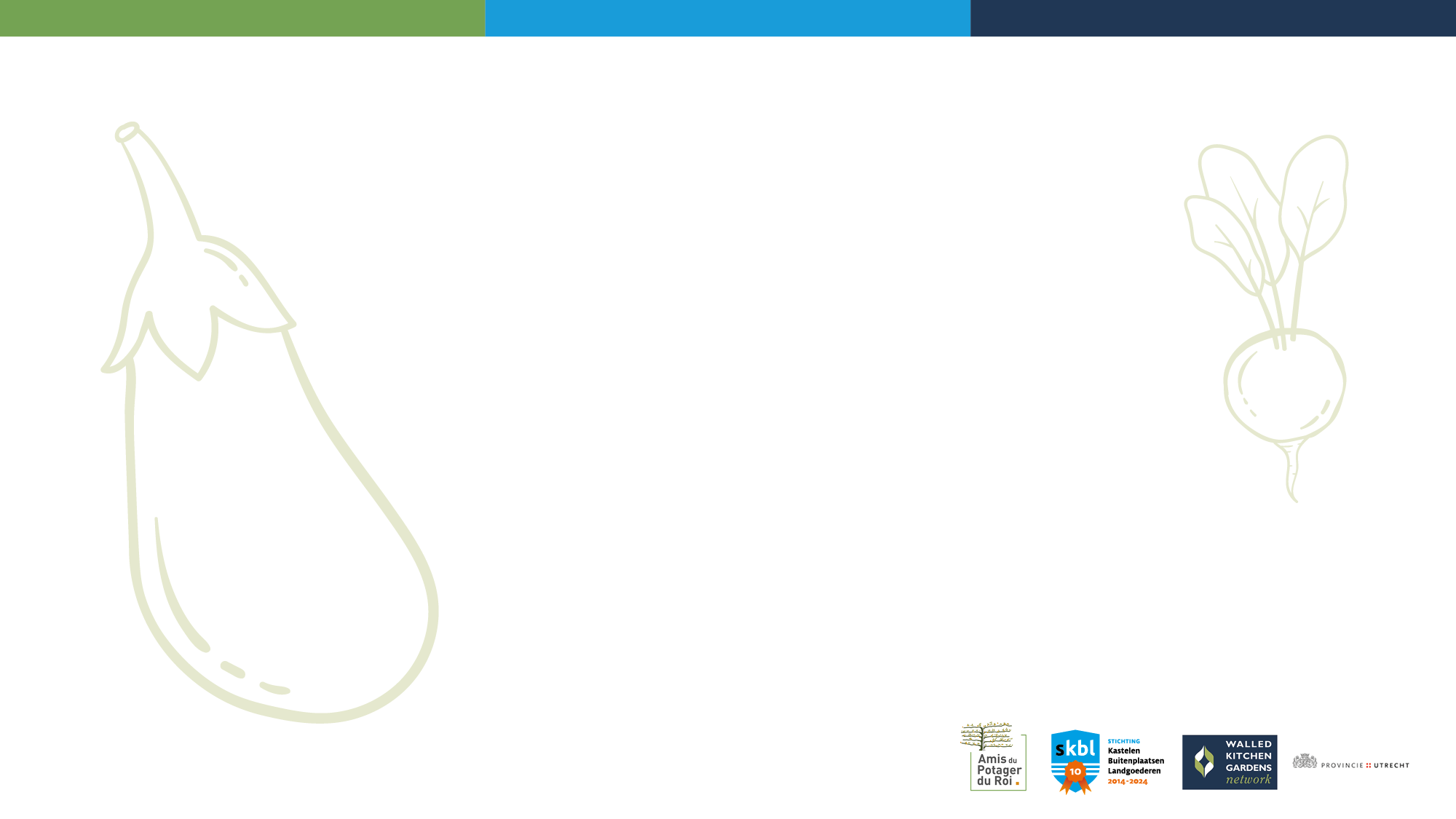 Yvonne Molenaar
Director | Directeur 
stichting Kastelen, historische Buitenplaatsen en Kastelen (sKBL)